2025沪粤版物理八年级下册
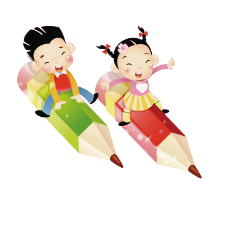 第七章 运动和力
7.4  同一直线上二力的合成
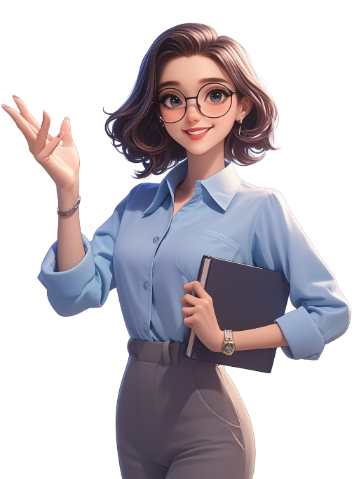 授课教师：********
 班      级：********
 时      间：********
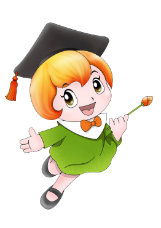 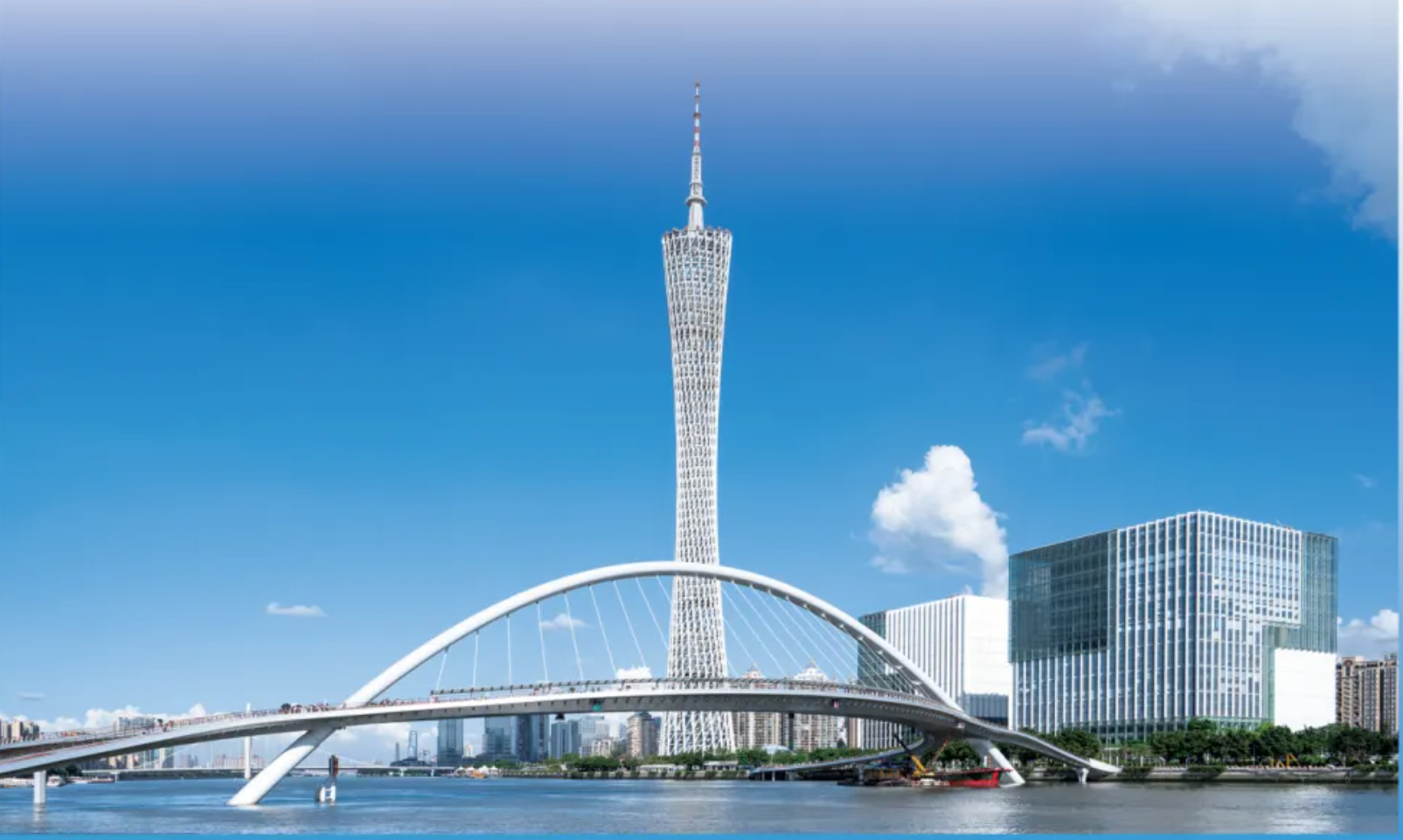 5
4
6
7
8
1
2
3
新知讲解
变式训练
考试考法
小结梳理
复习引入
新知讲解
典例讲解
课堂检测
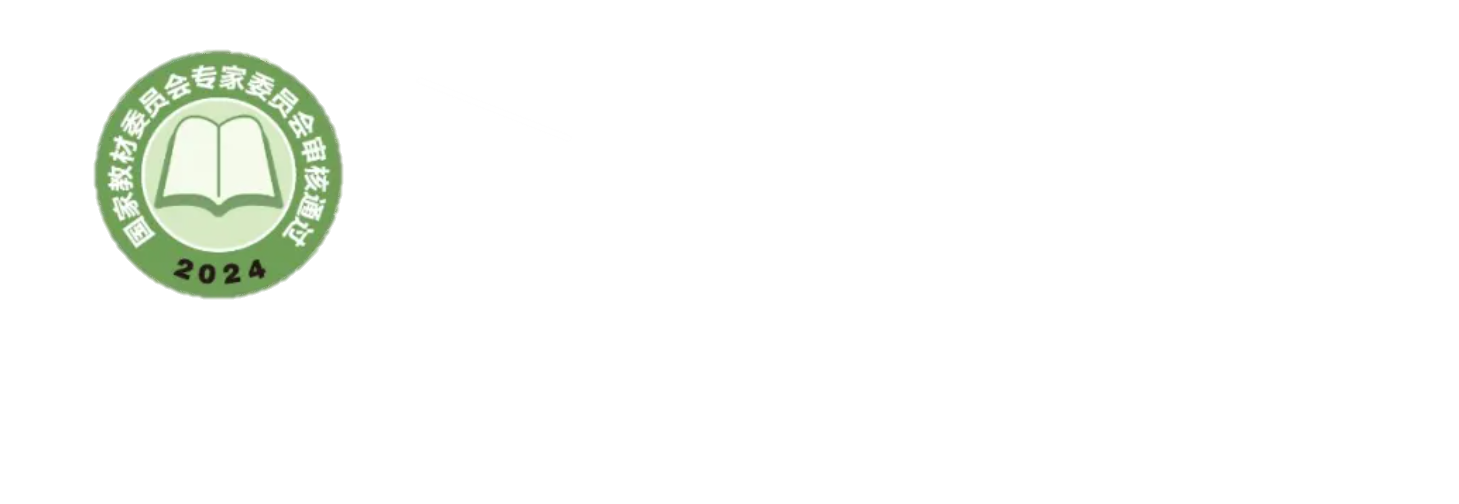 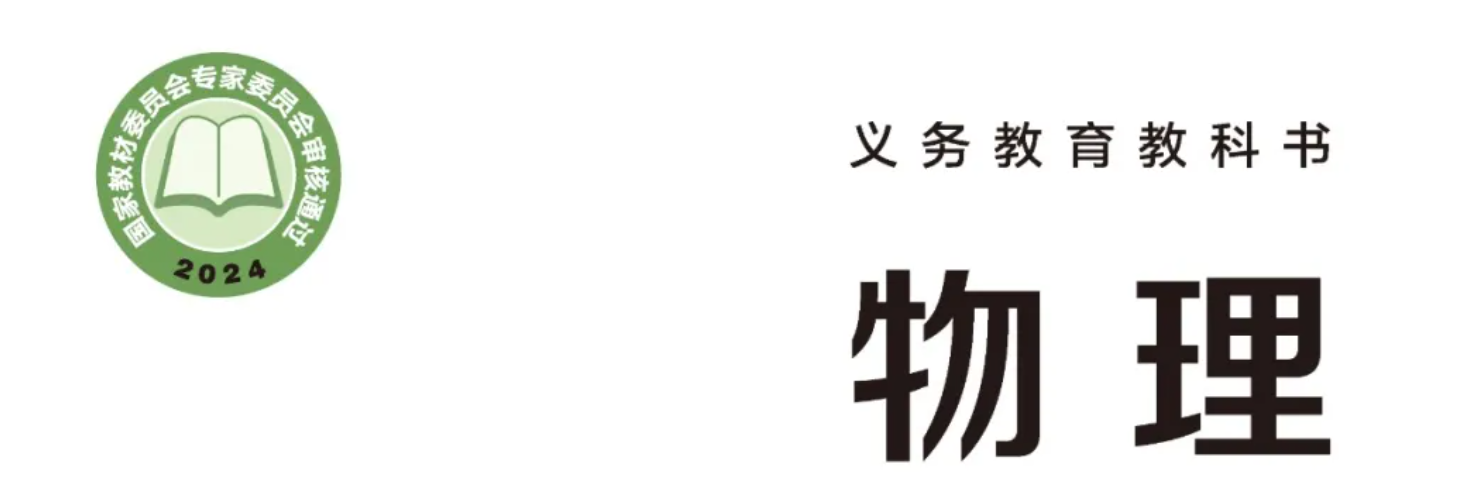 牛顿第一定律（15 分钟）​
实验探究现象引入：展示一些物体处于静止或匀速直线运动状态的图片，如静止在桌面上的书、匀速行驶的汽车等，引导学生思考这些物体受到哪些力的作用，为什么能保持静止或匀速直线运动状态，从而引出二力平衡的概念。​
探究二力平衡的条件：组织学生进行实验探究，用小车、钩码、滑轮等器材设计实验，研究二力平衡时两个力的大小、方向、作用点之间的关系。让学生按照实验步骤进行操作，记录实验数据，分析实验结果，得出二力平衡的条件：作用在同一物体上的两个力，如果大小相等、方向相反，并且在同一条直线上，这两个力就彼此平衡。​
应用与拓展：通过例题和实际问题，让学生学会运用二力平衡条件对物体进行受力分析，判断物体是否处于平衡状态，计算未知力的大小和方向。同时，引导学生区分平衡力和相互作用力，明确它们的异同点。​
摩擦力（20 分钟）​
摩擦力的概念：通过让学生用手在桌面上滑动、推桌子等活动，感受摩擦力的存在，从而引出摩擦力的定义：两个互相接触的物体，当它们做相对运动或有相对运动的趋势时，在接触面上会产生一种阻碍相对运动的力，这种力叫做摩擦力。​
摩擦力的分类：介绍摩擦力的分类，包括静摩擦力、滑动摩擦力和滚动摩擦力，通过实例让学生区分不同类型的摩擦力。​
探究影响滑动摩擦力大小的因素：​
提出问题：滑动摩擦力的大小与哪些因素有关？​
猜想假设：引导学生根据生活经验进行猜想，如可能与压力大小、接触面粗糙程度、物体运动速度等因素有关。​
设计实验：组织学生讨论实验方案，确定采用控制变量法进行实验。明确实验中需要控制的变量和改变的变量，选择合适的实验器材，如木块、木板、弹簧测力计、砝码等。​
进行实验：让学生分组进行实验，按照实验步骤操作，记录实验数据。​
分析论证：引导学生对实验数据进行分析，得出滑动摩擦力的大小与压力大小和接触面粗糙程度有关，压力越大，接触面越粗糙，滑动摩擦力越大。​
增大和减小摩擦力的方法：结合生活实例，讲解增大和减小摩擦力的方法，如增大压力、增大接触面的粗糙程度可以增大摩擦力；减小压力、减小接触面的粗糙程度、用滚动代替滑动、使接触面彼此分离等可以减小摩擦力。让学生举例说明在生活中哪些地方需要增大摩擦力，哪些地方需要减小摩擦力。​
（三）课堂小结（5 分钟）​
引导学生回顾本节课所学的主要内容，包括牛顿第一定律、惯性、二力平衡和摩擦力的相关知识。​
强调重点知识和易错点，帮助学生梳理知识体系，加深对知识的理解和记忆。​
（四）课堂练习（10 分钟）​
展示一些与本节课知识点相关的练习题，包括选择题、填空题、计算题和简答题等。​
让学生独立完成练习，教师巡视指导，及时发现学生存在的问题并进行解答。​
对学生的练习情况进行点评，强调解题思路和方法，帮助学生提高解题能力。​
（五）布置作业（5 分钟）​
布置课后作业，包括课本上的练习题和一些拓展性的作业，如让学生观察生活中还有哪些地方应用了运动和力的知识，并写一篇小报告。​
要求学生认真完成作业，下节课进行作业讲解和反馈。​
五、教学反思​
在本节课的教学过程中，通过多种教学方法的综合运用，学生对运动和力的知识有了较为深入的理解和掌握。在实验探究环节，学生积极参与，动手能力和探究能力得到了锻炼。但在教学过程中也发现了一些问题，如部分学生对牛顿第一定律的理解还存在困难，在运用二力平衡条件解决实际问题时容易出错。在今后的教学中，应加强对这些重点和难点知识的讲解和练习，关注学生的学习情况，及时调整教学策略，提高教学质量。
学习目录
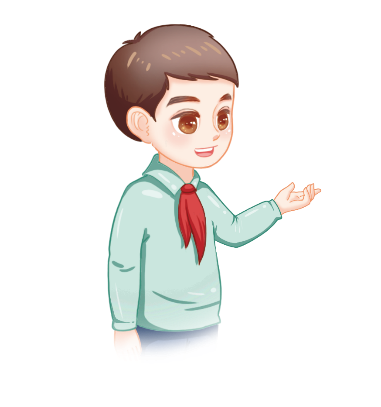 导入新课
学习目标
1.了解合力的概念，什么是力的合成；
2.会计算同一直线上两个力 合力的大小，并会判断方向。(重点)
合力与分力
一
讲授新课
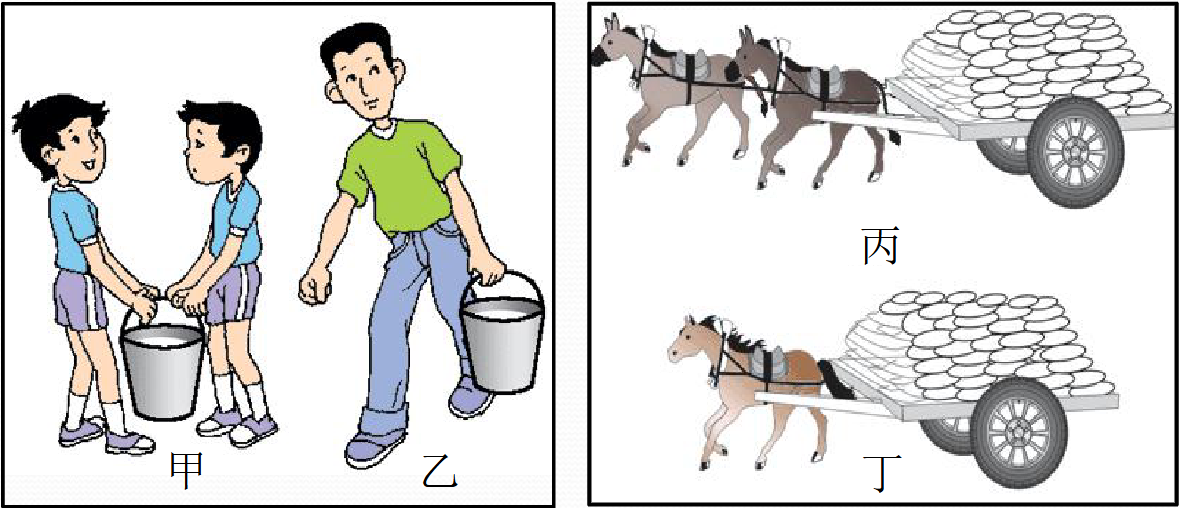 力的作用效果是相同的！
合力与分力
一
讲授新课
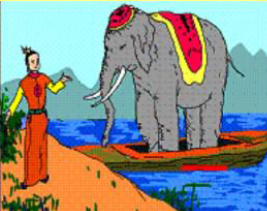 大象的质量=石块的质量

大象作用于船的压力

石块作用于船的压力
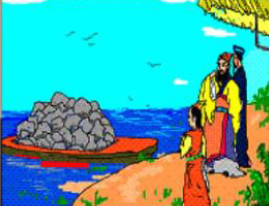 等效替代
作用效果相同
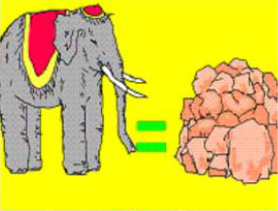 合力与分力
一
讲授新课
当一个物体受到几个力共同作用时，如果能用另外一个力代替它们，并且它的作用效果与原来那几个力的共同作用效果相同，那么这个力就叫做这几个力的合力，而那几个力就叫做这个力的分力。
注意：“几个力”必须同时作用在同一个物体上；合力不是物体受到的又一个力；其实质是“等效力”；
合力与分力不共存！
合力与分力
一
讲授新课
在物理学中，求几个力合力的过程叫作力的合成。

图中的车受到拉力F1和推力F2的作用，并且这两个力的方向相同，都在同一直线上。
那么，推力和拉力的合力是多少呢？
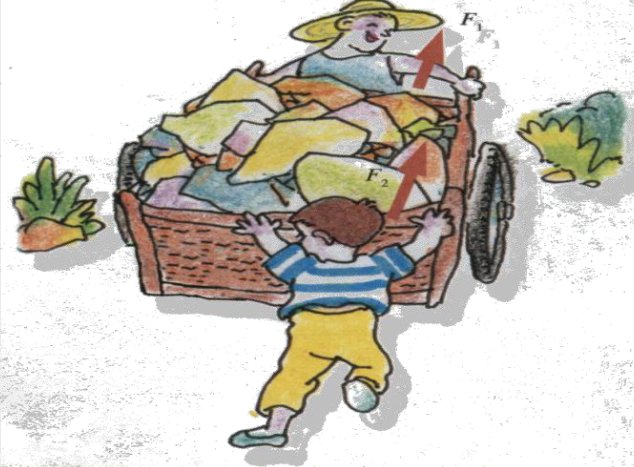 讲授新课
活动1   同一直线上方向相同的二力合成
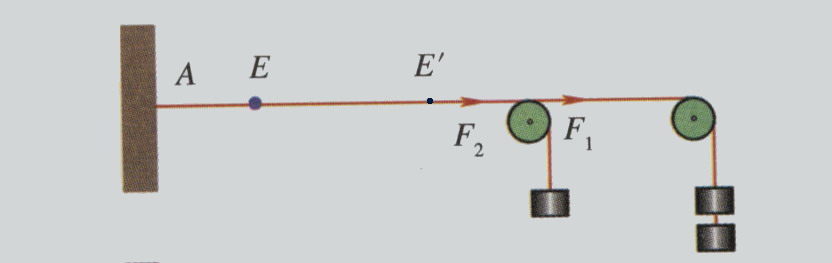 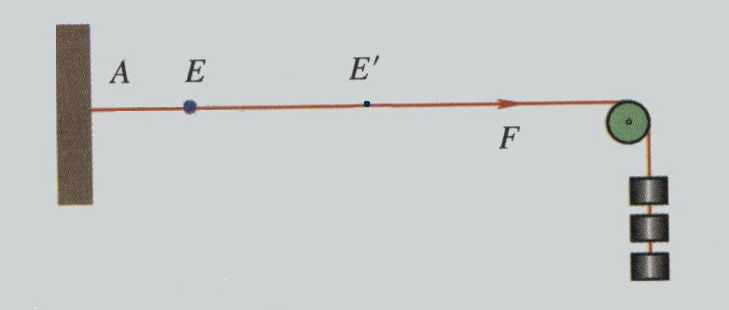 同一直线上方向相同的两个力的合力大小 ，等于这两个力的大小之和，方向与这两个力的方向相同，即F合＝F1+F2
讲授新课
活动2   同一直线上方向相反的二力合成
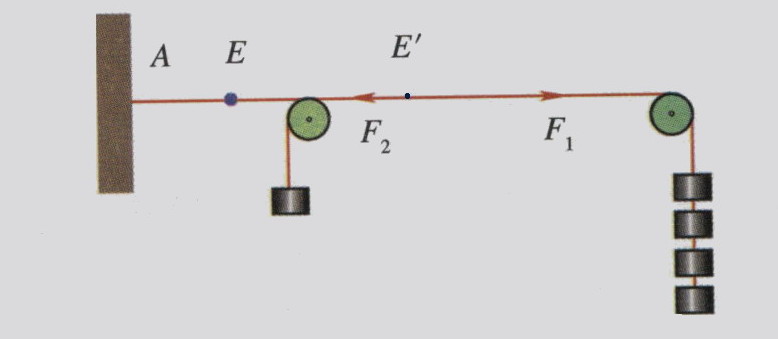 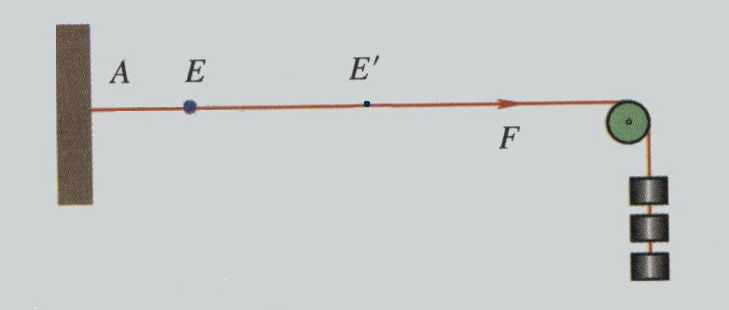 同一直线上方向相反的两个力的合力大小 ，等于这两个力的大小之差，方向与较大的那个力的方向相同，即F合＝F1-F2
知识点1 合力与分力
1.多只蚂蚁才能挪动的一片树叶，一只甲壳虫就可以挪动它。
甲壳虫的作用力和多只蚂蚁的作用力的效果是______
（填“相同”或“不同”）的；甲壳虫对树叶施加的作用力，相
当于多只蚂蚁对树叶施加的几个力的______；每只蚂蚁对树
叶施加的力相当于甲壳虫对树叶施加的作用力的______。
相同
合力
分力
返回
知识点2 探究同一直线上二力的合成
2. 探究“同时作用在一个物体上，
沿同一直线方向相同的二力的合
成”的实验过程中，部分情景如图
所示，下列说法错误的是(     )
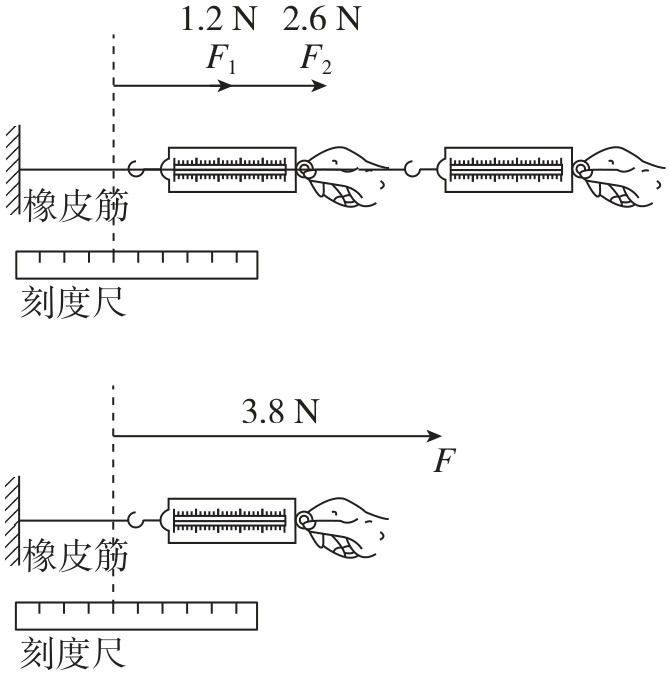 √
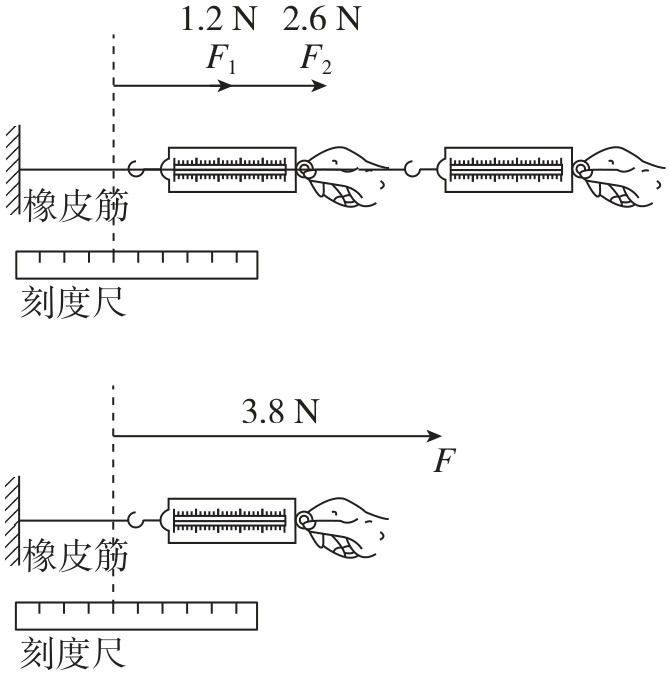 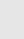 【点拨】探究同一直线方向相同的二力的合成
实验，保证一个力的作用效果与几个力的作用
效果相同，采用的是等效替代法，A错误；同一
直线上方向相同的两个力的合力，合力方向与
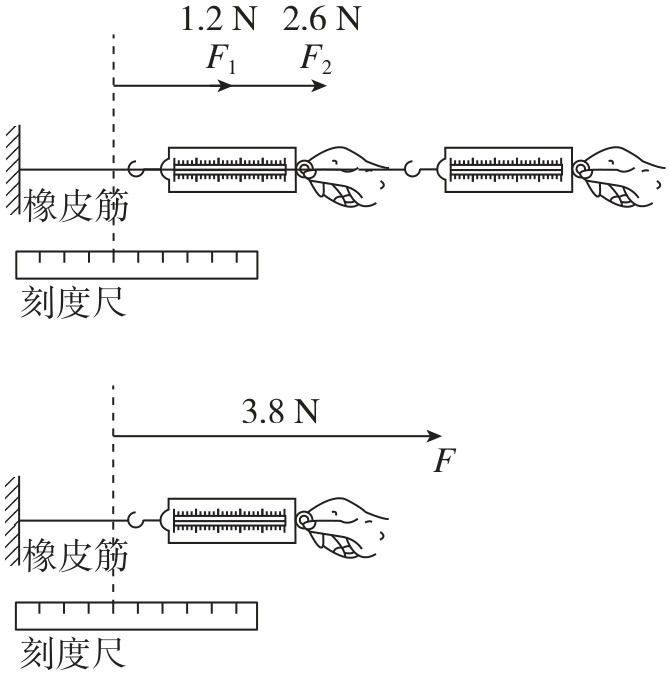 返回
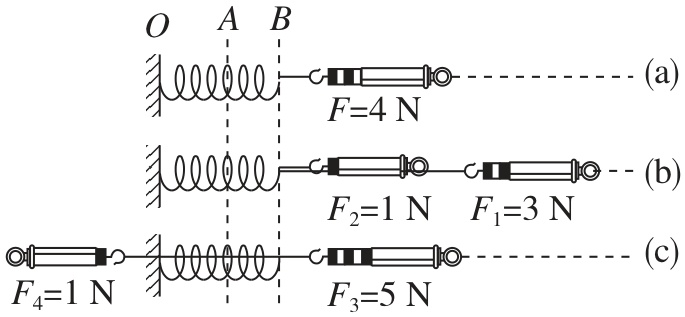 效果
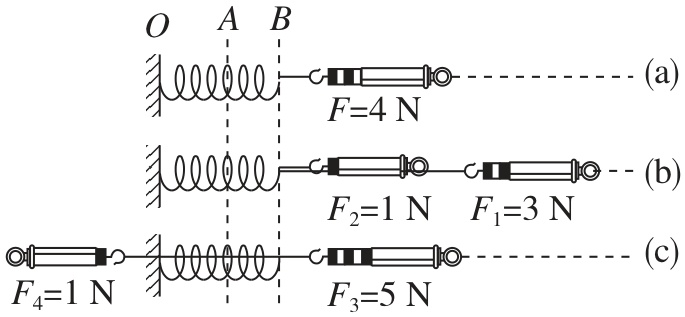 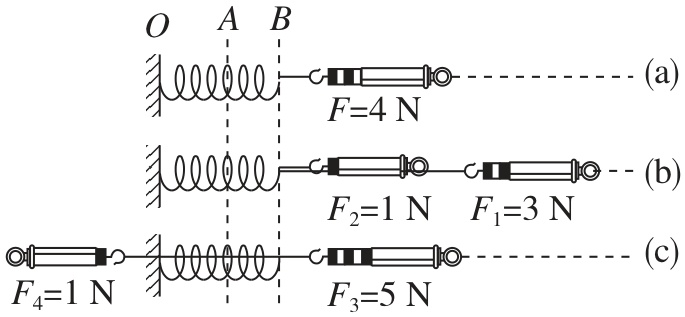 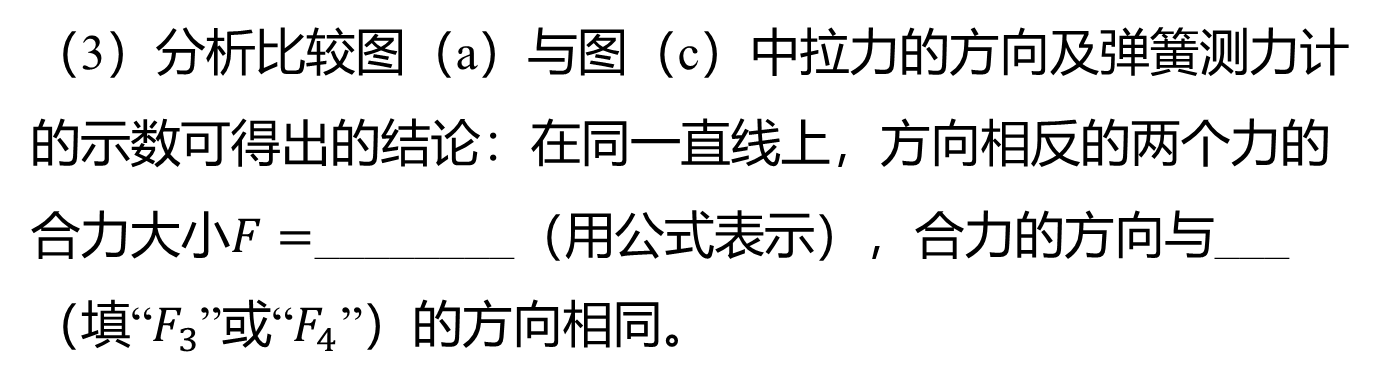 返回
知识点3 二力合成的理解与应用
4. [2024·清华大学附中期中] 下列关于同一直线上的两个分
力及其合力的说法，正确的是(     )
C
A. 合力的大小一定大于每一个分力的大小
B. 合力的大小一定等于各个分力大小之和
C. 若只增大某一个分力，合力可能会变小
D. 若同时减小两个分力，合力一定会变小
返回
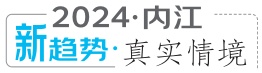 惯性
3.2
返回
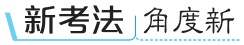 C
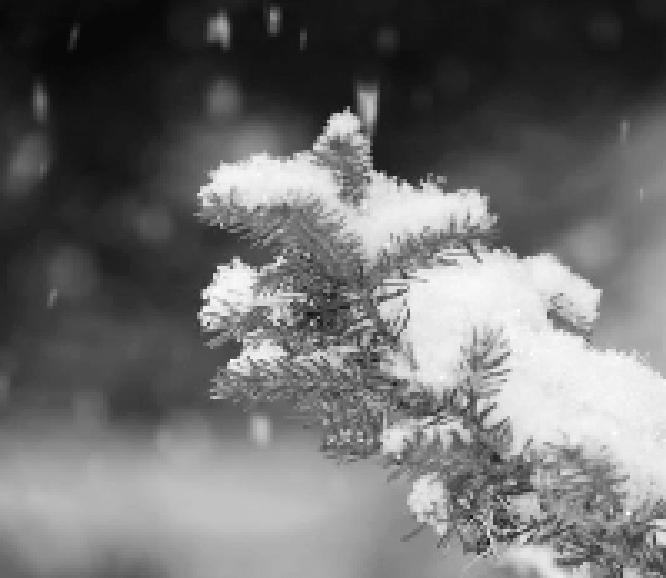 返回
7.                                     如图所示，在中考体检时，由于很多同学
的体重不能达标，所以在测体重时，就分别采取推、拉、提、
压等不当的手段来改变体重计的示数。下列操作会使体重计
的示数变小的是(     )
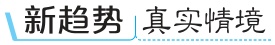 B
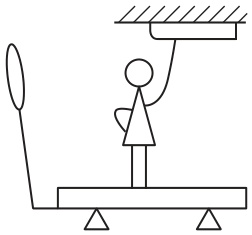 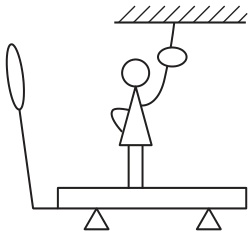 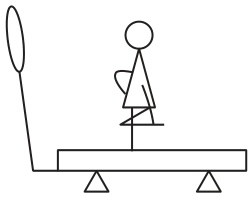 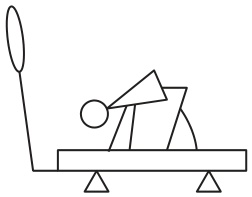 B. 拉吊环
C. 提起一只脚
D. 压底座
A. 推天花板上
的吊杆
返回
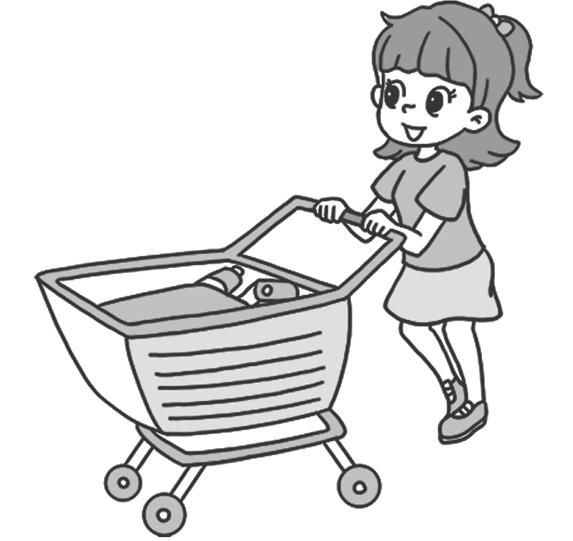 （第8题）
向右
32
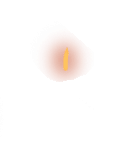 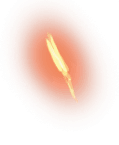 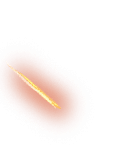 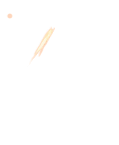 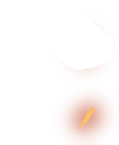 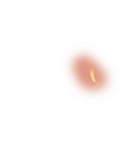 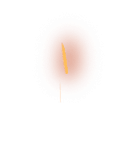 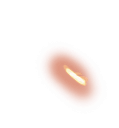 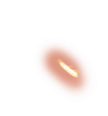 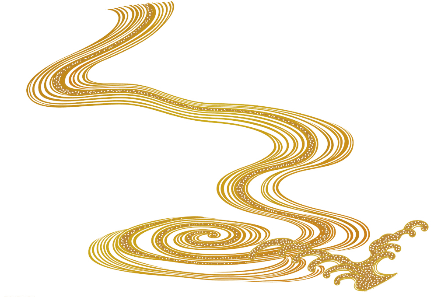 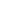 谢谢观看！
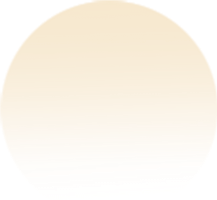 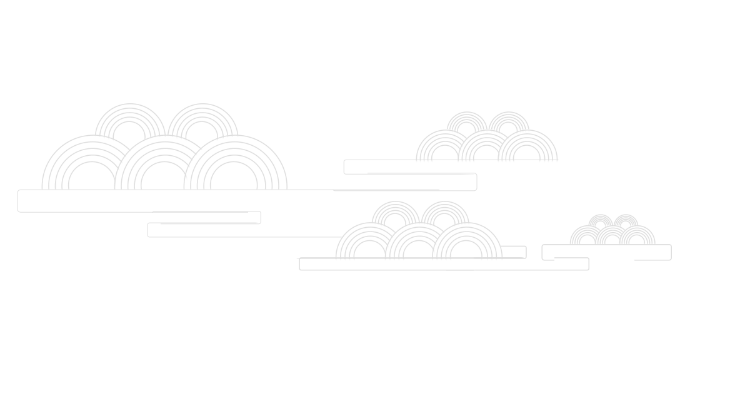 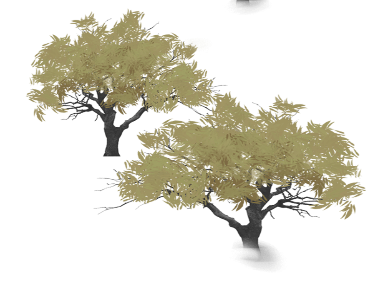 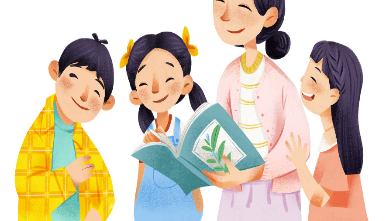 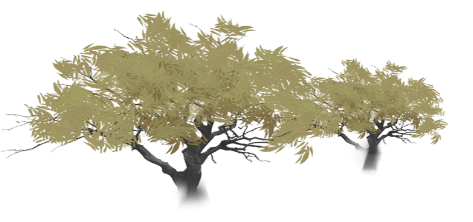